7 

Φασματοσκοπία Δόνησης Υπερύθρου Πολυατομικών Μορίων
8η Διάλεξη: 08.12.2023 (slides 1 – 34)
9η Διάλεξη: 15.12.2023 (slides 35 – 44)
Στοιχεία θεωρίας ομάδων
Η μαθηματική θεώρηση της συμμετρίας μορίων γίνεται με τη βοήθεια της Θεωρίας Ομάδων. 

Η πρακτική της Θεωρίας Ομάδων αντικαθιστά τη διεργασία συμμετρίας με τον τελεστή συμμετρίας ή απλά τελεστή.
Στη Θεωρία Ομάδων ο τελεστής δίνει εντολή για την επιτέλεση μιας διεργασίας συμμετρίας.

Οι διεργασίες συμμετρίας, οι διαδοχικές διεργασίες και οι αντίστροφες διεργασίες συμμετρίας αντιστοιχούν σε μαθηματικές πράξεις.
Ο τελεστής στη θεωρία ομάδων συμβολίζεται με το σύμβολο της διεργασίας συμμετρίας, αλλά με πλάγια γράμματα.

Για παράδειγμα, ο τελεστής C2 δίνει εντολή για την επιτέλεση της διεργασίας της περιστροφής κατά γωνία 180ο γύρω από τον άξονα περιστροφής C2.
Στοιχεία θεωρίας ομάδων
Οι τελεστές μιας ομάδας συμμετρίας ονομάζονται μέλη της ομάδας συμμετρίας.

Τα μέλη της ομάδας συμμετρίας D3h είναι δώδεκα:

Ε,  C3,  C32,  3C2,  σh,  3σv,  S3,  S35
Ο αριθμός των μελών ομάδας συμμετρίας καθορίζει την τάξη της ομάδας.

Η ομάδα C2h με τέσσερα μέλη έχει τάξη 4

Η ομάδα Ci με δύο μέλη έχει τάξη 2.
Στοιχεία θεωρίας ομάδων
Τα μέλη μιας ομάδας μπορούν να ταξινομηθούν σε υποομάδες, οι οποίες στη γλώσσα της θεωρίας ομάδων ονομάζονται κατηγορίες ή κλάσεις. 

Τα μέλη μιας κλάσης είναι ισοδύναμα μεταξύ τους.
Για παράδειγμα, τα τρία ισοδύναμα κάθετα επίπεδα, σv, στο μόριο της αμμωνίας αποτελούν μια κλάση.
Μια κλάση αποτελούν και οι τρεις ισοδύναμοι άξονες C2 του τριφθοριούχου βορίου.
ΝΗ3 (C3v)
BF3 (D3h)
Στοιχεία θεωρίας ομάδων
Μια ομάδα συμμετρίας μπορεί να περιλαμβάνει περισσότερες από μια κλάσεις. 

Όλες όμως οι ομάδες έχουν οπωσδήποτε μια κλάση με μοναδικό μέλος την ταυτότητα. 

Η ταυτότητα αποτελεί από μόνη της μια κλάση.
Κάθε κλάση έχει τη δική της τάξη, δηλαδή το σύνολο των μελών της ομάδας που ανήκουν στην ίδια κλάση.
Η τάξη κάθε κλάσης είναι ακέραιος διαιρέτης της τάξης της ομάδας.
Στοιχεία θεωρίας ομάδων
Ένα σύνολο οντοτήτων A, B, C, … αποτελεί μια ομάδα, όταν:
1.	Υπάρχει ένας κανόνας για το συνδυασμό δύο μελών της ομάδας, το αποτέλεσμα του οποίου είναι επίσης μέλος της ομάδας.
Αυτός ο κανόνας συνδυασμού ονομάζεται συνήθως πολλαπλασιασμός και η πράξη συμβολίζεται, π.χ., ως: ΑΒ
2.	Για τον κανόνα του πολλαπλασιασμού  ισχύει η προσεταιριστική ιδιότητα:
	A(BC)=(AB)C
Το σύνολο περιέχει ένα ταυτοτικό στοιχείο, Ε, για το οποίο ισχύει:
	ΕΑ=ΑΕ, 	ΕΒ=ΒΕ, 	κ.λ.
4.	Για κάθε στοιχείο της ομάδας, Α, υπάρχει ένα αντίστροφο στοιχείο, Α-1, το οποίο είναι επίσης μέλος της ομάδας. Το αντίστροφο στοιχείο έχει την ιδιότητα:
	ΑΑ-1 =Α-1Α=Ε
O=C=O
O=C=O
O=C=O
O
O
O
H
H
H
H
H
H
IR ενεργή
IR ενεργή
IR ενεργή
Τύποι δονήσεων πολυατομικών μορίων
διπλά εκφυλισμένη
To CO2 έχει 4 τύπους δονήσεων
IR ανενεργή
IR ενεργές
IR ενεργή
Το H2O έχει 3 τύπους δονήσεων
Ο αριθμός των ενεργών δονήσεων στο IR σχετίζεται με τη συμμετρία του μορίου
z
z
z
z
y
y
y
y
x
x
x
x
Τύποι δονήσεων πολυατομικών μορίων
Για τα γραμμικά μόρια, όπως το CO2,  οι δονήσεις είναι 3Ν-5.
4 άτομα – κινούνται ανεξάρτητα στις διευθύνσεις x, y, z
3N βαθμοί ελευθερίας (3×4=12 ανεξάρτητες μεταξύ τους κινήσεις)
Αν τα άτομα συνδέονται μεταξύ τους, τότε υπάρχουν:	
3 βαθμοί ελευθερίας για τη μεταφορική κίνηση
3 βαθμοί ελευθερίας για την περιστροφή, και
3N-6 βαθμοί ελευθερίας για δονήσεις δεσμών
Τύποι δονήσεων πολυατομικών μορίων
Το μόριο του Η2Ο έχει (3x3-6=) 3 δονήσεις. Αυτές οι τρείς δονήσεις ονομάζονται κανονικές ή θεμελιώδεις δονήσεις ή κανονικοί τύποι δονήσεων, εφόσον είναι ανεξάρτητες μεταξύ τους.
Συμμετρική 
δόνηση τάσης

v1= 3652 cm-1
Ασύμμετρη 
δόνηση τάσης

v3= 3765 cm-1
Δόνηση 
κάμψης

v2= 1595 cm-1
Τύποι δονήσεων πολυατομικών μορίων
Το γραμμικό μόριο του CΟ2 έχει 3 × 3 – 5 = 4 δονήσεις.
Δονήσεις τάσης [(α),(β)]
Δονήσεις 
κάμψης [(γ),(δ)]
Οι δύο δονήσεις κάμψης χαρακτηρίζονται από την ίδια ενέργεια, είναι δηλαδή εκφυλισμένες και παρουσιάζουν την ίδια κορυφή στο φάσμα δόνησης υπερύθρου του CO2.
Τύποι δονήσεων πολυατομικών μορίων
Καθεμιά από τις κανονικές δονήσεις πολυατομικού μορίου μπορεί να θεωρηθεί ότι περιγράφεται προσεγγιστικά από το μοντέλο του αρμονικού ταλαντωτή:
Έχει τις δικές της στάθμες δόνησης με δονητικούς κβαντικούς αριθμούς υi, όπου i= 1, 2, 3, ... , είναι ο αριθμός της συγκεκριμένης μορφής δόνησης.
Η ενέργεια των σταθμών δόνησης δίνεται από την εξίσωση:
Οι επιτρεπτές μεταβάσεις μεταξύ των σταθμών δόνησης καθορίζονται από τον γνωστό κανόνα επιλογής:
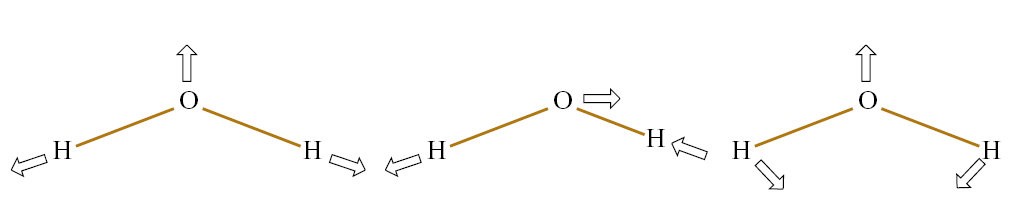 Συμμετρική 
δόνηση τάσης

v1= 3652 cm-1
Ασύμμετρη 
δόνηση τάσης

v3= 3765 cm-1
Δόνηση 
κάμψης

v2= 1595 cm-1
υ3 =1
υ1 =1
υ2 =2
3765 cm-1
~3190 cm-1
3652 cm-1
υ2 =1
1595 cm-1
υ3 =0
1882.5 cm-1
υ1 =0
1826 cm-1
υ2 =0
797.5 cm-1
Τύποι δονήσεων πολυατομικών μορίων
Σύμφωνα με τον κανόνα “3N-6”, το μόριο του νερού αναμένεται να παρουσιάζει τρείς κορυφές. 
Κάθε κορυφή αντιστοιχεί σε μια μετάβαση υ=1 ← υ=0 για κάθε κανονική δόνηση.
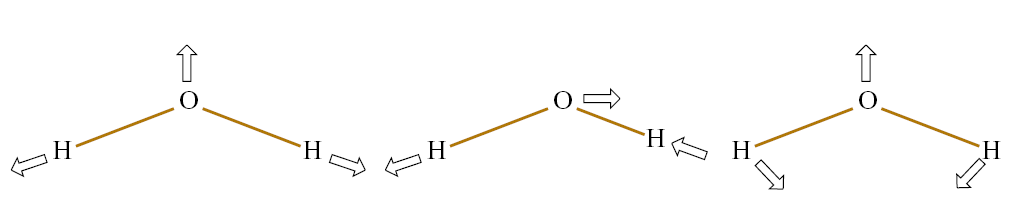 v1= 3652 cm-1
v3= 3765 cm-1
v2= 1595 cm-1
Στην πραγματικότητα, οι δονήσεις δεσμών στα πολυατομικά μόρια παρουσιάζουν αναρμονικότητα, με αποτέλεσμα να χαλαρώνει ο κανόνας επιλογής και να εμφανίζονται ασθενείς κορυφές σε συχνότητες ~2ν, ~3ν, ~4ν, ... (αρμονικές ή υπέρτονες δονήσεις).
S
v2
O
O
Τύποι δονήσεων πολυατομικών μορίων
Επίσης, εμφανίζονται δονήσεις συνδυασμού, οι οποίες οφείλονται στην ταυτόχρονη διέγερση μιας ή περισσότερων κανονικών δονήσεων.
Οι δονήσεις συνδυασμού απορροφούν σε συχνότητα ίση με το άθροισμα ή τη διαφορά των συχνοτήτων απορρόφησης κανονικών δονήσεων.
(π.χ.	ν1+ν2 ,  ν1-ν2)
Τύποι δονήσεων του μορίου SO2 (μη γραμμικό)
Η δόνηση κάμψης (ν2) εμφανίζεται σε μικρότερη συχνότητα από τις δύο δονήσεις τάσης.
S
S
v1
O
O
O
O
v3
Τύποι δονήσεων πολυατομικών μορίων
Επίσης, εμφανίζονται δονήσεις συνδυασμού, οι οποίες οφείλονται στην ταυτόχρονη διέγερση μιας ή περισσότερων κανονικών δονήσεων.
Οι δονήσεις συνδυασμού απορροφούν σε συχνότητα ίση με το άθροισμα ή τη διαφορά των συχνοτήτων απορρόφησης κανονικών δονήσεων.
(π.χ.	ν1+ν2, ν1-ν2)
Τύποι δονήσεων του μορίου SO2 (μη γραμμικό)
Η δόνηση κάμψης (ν2) εμφανίζεται σε μικρότερη συχνότητα από τις δύο δονήσεις τάσης.
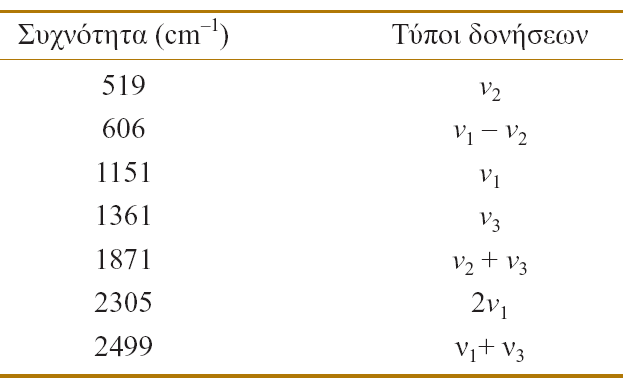 Η συμμετρική δόνηση τάσης (ν1) εμφανίζεται σε μικρότερη συχνότητα από την αντισυμμετρική (ν3).
ν2 < ν1 < ν3
Τύποι δονήσεων πολυατομικών μορίων
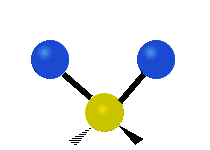 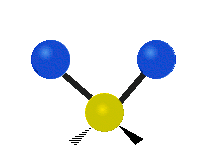 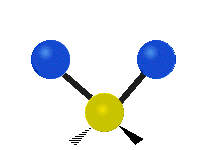 Δόνηση ψαλιδισμού
(scissoring - bending)
Συμμετρική δόνηση τάσης (symmetrical stretching)
Αντισυμμετρική δόνηση τάσης (asymmetrical stretching)
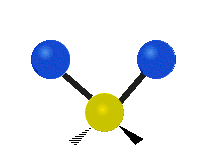 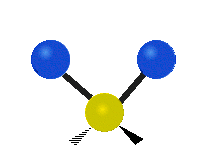 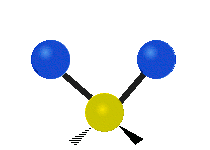 Δόνηση συστροφής
(twisting)
Δόνηση κλυδωνισμού
(rocking)
Δόνηση σείσης
(wagging)
Οι έξι δονήσεις της μεθυλενικής ομάδας (-CH2-) σε ένα μόριο (πηγή: wikipedia)
Ενεργές δονήσεις πολυατομικών μορίων
στο φάσμα υπερύθρου
Υπάρχουν θεμελιώδεις δονήσεις, οι οποίες δεν απορροφούν ηλεκτρο-μαγνητική ακτινοβολία και δεν παρουσιάζουν κορυφές στο φάσμα υπερύθρου.
Αυτές ονομάζονται ανενεργές δονήσεις, σε αντιδιαστολή με τις ενεργές δονήσεις, οι οποίες απορροφούν ακτινοβολία, διεγείρονται και παρουσιάζουν κορυφές στο φάσμα υπερύθρου.
Πότε οι δονήσεις είναι ενεργές στη φασματοσκοπία υπερύθρου;
Όπως και στην περίπτωση των διατομικών μορίων, οι δονήσεις, οι οποίες μεταβάλλουν την ηλεκτρική διπολική ροπή του μορίου είναι ενεργές δονήσεις στην φασματοσκοπία υπερύθρου.
Ενεργές δονήσεις πολυατομικών μορίων
Πχ  το μόριο του Η2Ο
Στη συμμετρική δόνηση τάσης (ν1) οι δύο ισοδύναμοι δεσμοί κινούνται με τρόπο ώστε η συνισταμένη διπολική ροπή του μορίου μεταβάλλεται με το χρόνο.
Το ίδιο ισχύει για τη δόνηση κάμψης (ν2) και την ασύμμετρη δόνησης τάσης (ν3).
Οι τρείς θεμελιώδεις δονήσεις του μορίου του νερού είναι ενεργές στη φασματοσκοπία υπερύθρου.
Συμμετρία δονήσεων πολυατομικών μορίων
Η μεθοδολογία που ακολουθήθηκε μέχρι τώρα για τον προσδιορισμό των ενεργών δονήσεων πολυατομικών μορίων είναι μάλλον εμπειρική και μπορεί να χρησιμοποιηθεί μόνο για απλά (π.χ. τριατομικά) μόρια.
Για τον προσδιορισμό των ενεργών δονήσεων μπορεί να χρησιμοποιηθεί μια πιο συστηματική μέθοδος, η οποία στηρίζεται στη συμμετρία των μορίων.
Το μόριο του νερού ανήκει στην ομάδα συμμετρίας C2v.

Τα στοιχεία συμμετρίας του είναι:
H2O
Ε	ταυτότητα

C2	άξονας περιστροφής

σ(xz)	κάθετo επίπεδο

σ(yz)	κάθετο επίπεδο
Ο χαρακτηρισμός της συμμετρίας των κανονικών δονήσεων προκύπτει από τη συμπεριφορά τους όταν εκτελεστούν όλες οι διεργασίες συμμετρίας της ομάδας στην οποία ανήκει το μόριο.
Συμμετρία δονήσεων πολυατομικών μορίων
Στη μέθοδο αυτή, παρακολουθούμε την εκτέλεση μιας οποιασδήποτε διεργασίας συμμετρίας στη δόνηση όχι πια με την μετακίνηση και τη θέση των ατόμων στο μόριο, αλλά με τη μετακίνηση και την κατεύθυνση των βελών που δείχνουν τη μετακίνηση των ατόμων κατά τη δόνηση.
H2O
Μετά την εκτέλεση της διεργασίας συμμετρίας, εξετάζουμε τη νέα κατεύθυνση που έχουν τα βέλη, δηλαδή εάν η νέα κατεύθυνση είναι ίδια ή όχι με την αρχική.
Εάν η νέα κατεύθυνση μετά τη διεργασία συμμετρίας είναι η ίδια με την αρχική, τότε σημειώνουμε με +1.
συμμετρική δόνηση
αντισυμετρική δόνηση
Εάν η νέα κατεύθυνση μετά τη διεργασία συμμετρίας είναι αντίθετη από την αρχική, τότε σημειώνουμε με -1.
Συμμετρία δονήσεων πολυατομικών μορίων
z
Τα αποτελέσματα της διεργασίας C2 στην κατεύθυνση των ανυσμάτων για τις δονήσεις ν1, ν2 και ν3 φαίνονται παρακάτω:
x
y
C2
+1
Συμμετρία δονήσεων πολυατομικών μορίων
z
Τα αποτελέσματα της διεργασίας C2 στην κατεύθυνση των ανυσμάτων για τις δονήσεις ν1, ν2 και ν3 φαίνονται παρακάτω:
x
y
C2
-1
C2
+1
Συμμετρία δονήσεων πολυατομικών μορίων
Η δράση όλων των τελεστών της ομάδας συμμετρίας C2v επί των τριών δονήσεων του μορίου του νερού συνοψίζονται ως εξής:
(+1) ν1
(+1) ν2
Ε ν1=
Ε ν2=
C2 ν1=
(+1) ν1
C2 ν2=
(+1) ν2
σ(xz) ν1=
(+1) ν1
σ(xz) ν2=
(+1) ν2
σ(yz) ν1=
(+1) ν1
σ(yz) ν2=
(+1) ν2
z
(+1) ν3
Ε ν3=
C2 ν3=
(-1) ν3
x
y
σ(xz) ν3=
(-1) ν3
Οι αριθμοί +1 και -1 ονομάζονται χαρακτήρες της ομάδας συμμετρίας και συμβολίζονται με χ π.χ. χ(C2).
σ(yz) ν3=
(+1) ν3
(+1) ν1
(+1) ν2
Ε ν1=
Ε ν2=
C2 ν1=
(+1) ν1
C2 ν2=
(+1) ν2
σ(xz) ν1=
(+1) ν1
σ(xz) ν2=
(+1) ν2
σ(yz) ν1=
(+1) ν1
σ(yz) ν2=
(+1) ν2
(+1) ν3
Ε ν3=
C2 ν3=
(-1) ν3
σ(xz) ν3=
(-1) ν3
σ(yz) ν3=
(+1) ν3
Συμμετρία δονήσεων πολυατομικών μορίων
Οι χαρακτήρες μιας ομάδας συμμετρίας παρουσιάζονται με τη μορφή πίνακα, ως εξής:
Συμμετρία κανονικών δονήσεων του Η2Ο
Συμμετρία δονήσεων πολυατομικών μορίων
Στη θεωρία ομάδων, το σύνολο των χαρακτήρων κάθε σειράς του πίνακα ονομάζεται είδος συμμετρίας ή μη αναγώγιμη αναπαράσταση.
Το «είδος συμμετρίας» περιγράφει πλήρως τη συμμετρία της κανονικής δόνησης του μορίου, το οποίο ανήκει στη συγκεκριμένη ομάδα συμμετρίας.
Οι αναπαραστάσεις ν1 και ν2 στις οποίες όλοι οι χαρακτήρες των τελεστών είναι +1 ονομάζονται πλήρως συμμετρικές μη αναγωγίσιμες αναπαραστάσεις.
Οι αναπαραστάσεις ν1 και ν2 έχουν την ίδια συμμετρία, δηλαδή περιγράφοναι από την ίδια μη αναγωγίσιμη αναπαράσταση.
Συμμετρία κανονικών δονήσεων του Η2Ο
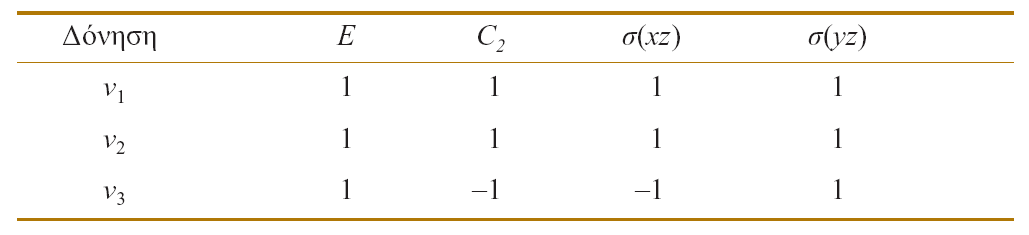 Η
C
O
Η
+1      +1        +1         +1
+1       -1         -1         +1
Συμμετρία δονήσεων πολυατομικών μορίων
Παράδειγμα. Να βρεθεί η συμμετρία των κανονικών δονήσεων του μορίου της φορμαλδεϋδης.
z
Αριθμός κανονικών δονήσεων: 3N-6 = 6
x
y
Ε     C2   σ(xy)   σ(yz)
+1       -1        +1         -1
Πίνακες χαρακτήρων
Οι πίνακες χαρακτήρων είναι χρήσιμοι στη φασματοσκοπία υπερύθρου γιατί επιτρέπουν να προβλεφθεί ποιές από τις κανονικές δονήσεις είναι ενεργές.
1η περιοχή: συμβολισμός μη αναγώγιμων αναπαραστάσεων
2η περιοχή: χαρακτήρες
3η περιοχή: συντεταγμένες x,y,z και περιστροφές Rx,Ry,Rz
4η περιοχή: γινόμενα και τετράγωνα των συντεταγμένων  - στοιχεία του
                     τανυστή της πολωσιμότητας(Raman)
Πίνακας χαρακτήρων της ομάδας συμμετρίας C2v
Πίνακες χαρακτήρων
Πίνακες χαρακτήρων υπάρχουν για όλες τις γνωστές ομάδες συμμετρίας σημείου, οι οποίοι μπορούν να αναζητηθούν στα σχετικά βιβλία.
1η περιοχή: συμβολισμός μη αναγώγιμων αναπαραστάσεων
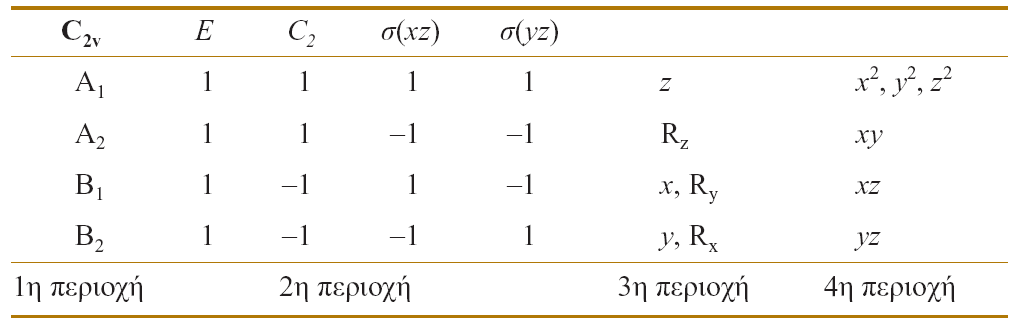 Πίνακας χαρακτήρων της ομάδας συμμετρίας C2v
Πίνακες χαρακτήρων
Όταν ο χαρακτήρας χ(Cn) είναι +1 ή -1, οι μη αναγωγίσιμες αναπαραστάσεις συμβολίζονται με Α ή Β, αντίστοιχα (συμμετρικές ή αντισυμμετρικές).
Ο δείκτης «1» ή «2» προστίθεται όταν οι χαρακτήρες χ(C2) είναι +1 ή -1, δηλαδή όταν η διεργασία περιστροφής δεύτερης τάξης είναι συμμετρική ή αντισυμμετρική, αντίστοιχα.
Όταν δεν υπάρχει άλλο μέλος C2 (π.χ. στην ομάδα συμμετρίας C2V), λαμβάνονται υπόψη οι χαρακτήρες χ(σv) δηλαδή η συμμετρία ως προς τον κατοπτρισμό.
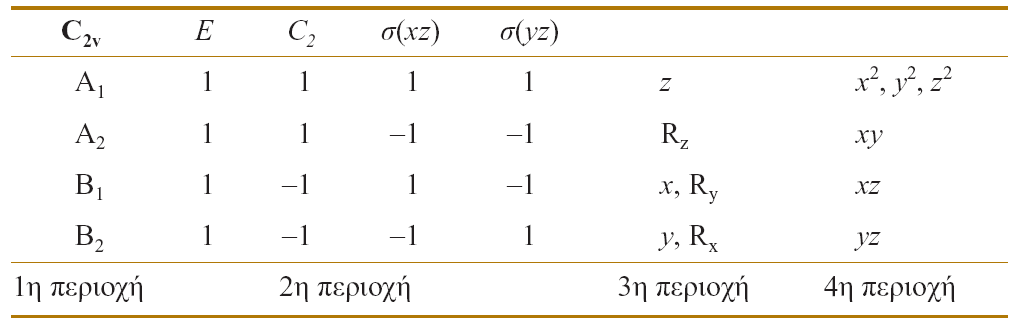 Πίνακας χαρακτήρων της ομάδας συμμετρίας C2v
Πίνακες χαρακτήρων
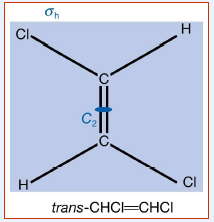 Όταν η διεργασία συμμετρίας είναι συμμετρική ή αντισυμμετρική ως προς κέντρο συμμετρίας, δηλαδή το χ(i) είναι +1 ή -1, τότε στα σύμβολα Α και Β προστίθεται δείκτης g ή u, αντίστοιχα (π.χ. ομάδα συμμετρίας C2h).
C2h
Πίνακας χαρακτήρων της ομάδας συμμετρίας C2h
Πίνακες χαρακτήρων
Όταν η διεργασία συμετρίας είναι συμμετρική ή αντισυμμετρική ως προς οριζόντιο επίπεδο, δηλαδή όταν το χ(σh) είναι +1 ή -1, τότε στα σύμβολα Α και Β προστίθεται ένας (΄) ή δύο (΄΄) τόνοι, αντίστοιχα.
Οι δισδιάστατες, τρισδιάστατες, τετραδιάστατες αναπαραστάσεις συμβολίζονται με τα γράμματα Ε, Τ, και G, αντίστοιχα.
Μονοδιάστατες ονομάζονται οι αναπαραστάσεις των οποίων όλοι οι χαρακτήρες είναι +1 ή -1.
Όταν  ο χαρακτήρας της ταυτότητας χ(Ε) είναι είναι +2, η αναπαράσταση χαρακτηρίζεται ως δισδιάστατη ή διπλά εκφυλισμένη μη αναγωγίσιμη αναπαράσταση.
Όταν  χ(Ε)=+3 ή χ(Ε)=+4, οι αναπαραστάσεις ονομάζονται τρισδιάστατες (τριπλά εκφυλισμένες) ή τετραδιάστατες (τετραπλά εκφυλισμένες), αντίστοιχα.
Πίνακες χαρακτήρων
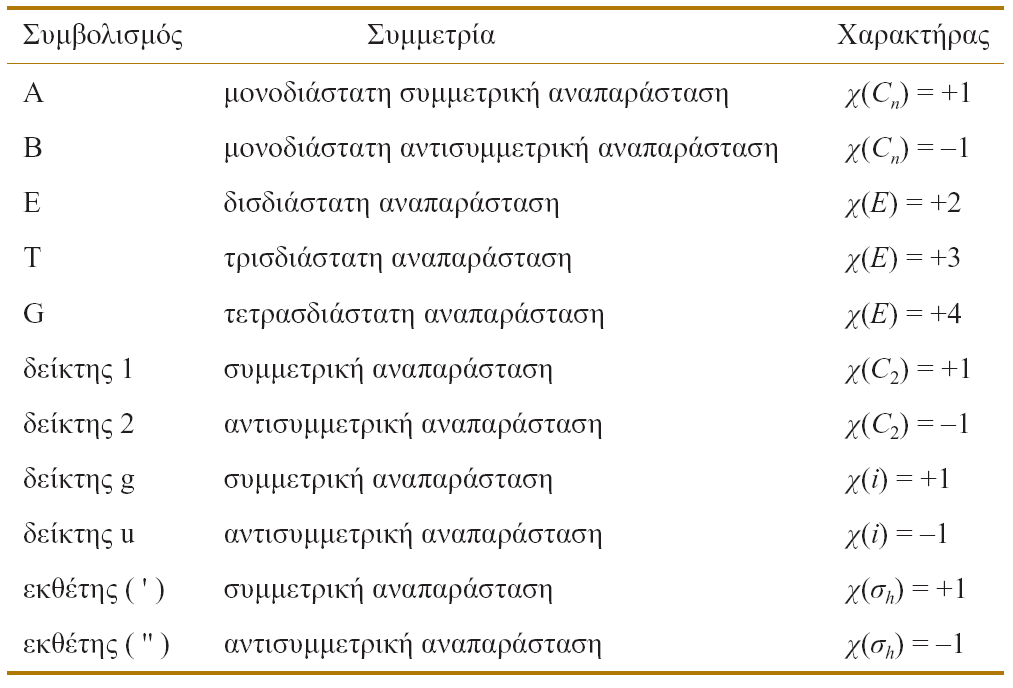 Συμβολισμός των αναπαραστάσεων κατά Müliken
Προσδιορισμός ενεργών δονήσεων
Οι πίνακες χαρακτήρων χρησιμοποιούνται για την πρόβλεψη ενεργών δονήσεων πολυατομικών μορίων, εφόσον είναι γνωστά:
(α) η ομάδα συμμετρίας στην οποία ανήκει το μόριο, και 
(β) η συμμετρία της δόνησης
Η διάγνωση στηρίζεται σε ένα πολύ απλό κανόνα:
Μια θεμελιώδης δόνηση είναι ενεργή στη φασματοσκοπία υπερύθρου, όταν η συμμετρία της περιγράφεται από την ίδια μη αναγωγίσιμη αναπαράσταση με την οποία περιγράφεται μια (τουλάχιστον) από τις συντεταγμένες x, y, z στον πίνακα χαρακτήρων.
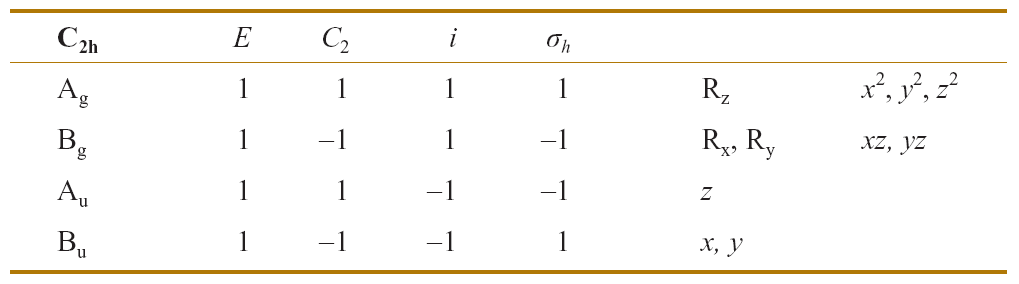 Πίνακας χαρακτήρων της ομάδας συμμετρίας C2h
Προσδιορισμός ενεργών δονήσεων
Παράδειγμα. Να προσδιοριστεί ποιες από τις δονήσεις ν1, ν2, ν3 του μορίου του νερού είναι ενεργές στη φασματοσκοπία υπερύθρου.
Η δόνηση ν1  ...
περιγράφεται από την αναπαράσταση Α1
Η δόνηση ν2  ...
περιγράφεται από την αναπαράσταση Α1
E, C2, σ(xz), σ(yz)

C2v
Η δόνηση ν3  ...
περιγράφεται από την αναπαράσταση Β2
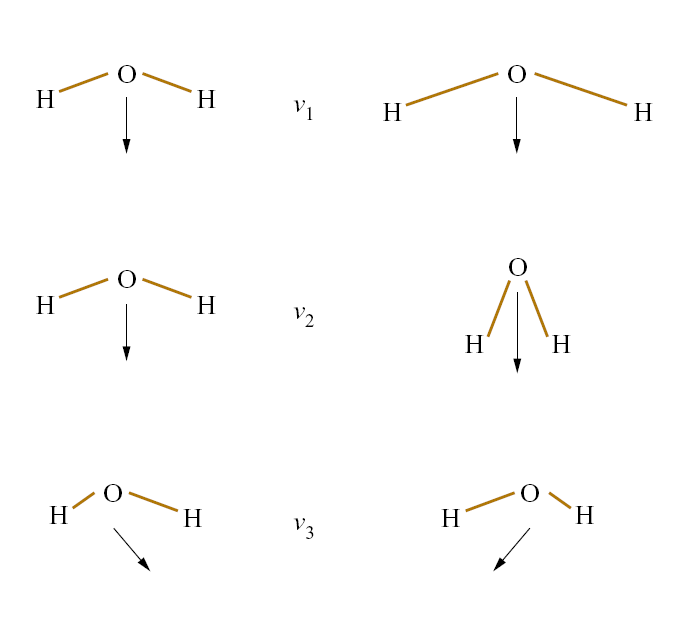 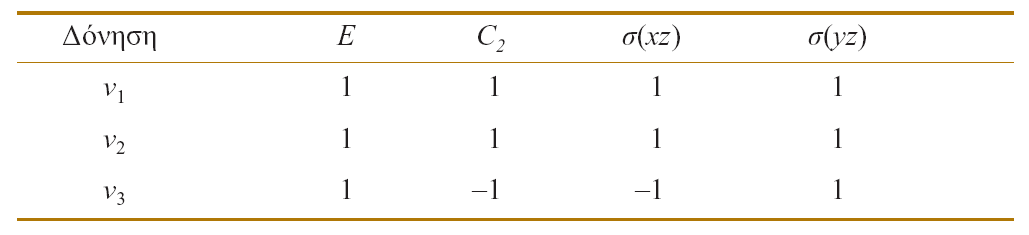 ενεργή
Α1
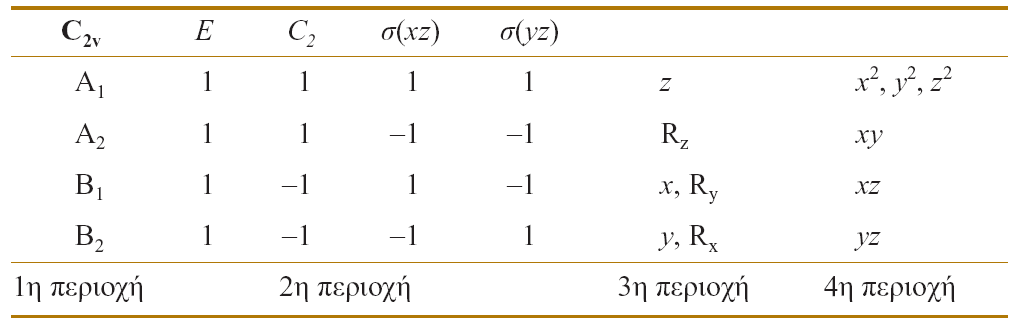 Α1
ενεργή
Β2
ενεργή
Συχνότητες χαρακτηριστικών ομάδων
Η ασφαλής ερμηνεία φασμάτων υπερύθρου πολυατομικών μορίων στηρίζεται στις βασικές αρχές που αναπτύχθηκαν παραπάνω. 
Όσο όμως αυξάνεται ο αριθμός των ατόμων στο μόριο μιας χημικής ένωσης, τόσο πιο πολύπλοκα εμφανίζονται τα αντίστοιχα φάσματα, με συνέπεια η ερμηνεία τους να παρουσιάζει σημαντικές δυσκολίες.
Σαν απλούστερη εναλλακτική λύση μπορεί να γίνει προσπάθεια προσδιορισμού της προέλευσης κάθε κορυφής στο φάσμα, ανιχνεύοντας εκείνες τις κορυφές, οι οποίες προέρχονται από τη δόνηση δεσμών εντός μιας χαρακτηριστικής ομάδας.
Οι χαρακτηριστικές ομάδες αποτελούνται από συγκροτήματα ατόμων, όπως π.χ. Το υδροξύλιο (ΟΗ), το καρβονύλιο (C=O), το νιτρίλιο (C≡N), η μεθυλική ομάδα (CH3), κ.λ.
Οι συχνότητες δόνησης των χαρακτηριστικών ομάδων έχουν ταξινομηθεί σε πίνακες, οι οποίοι μπορούν να αναζητηθούν στη βιβλιογραφία.
Συχνότητες χαρακτηριστικών ομάδων
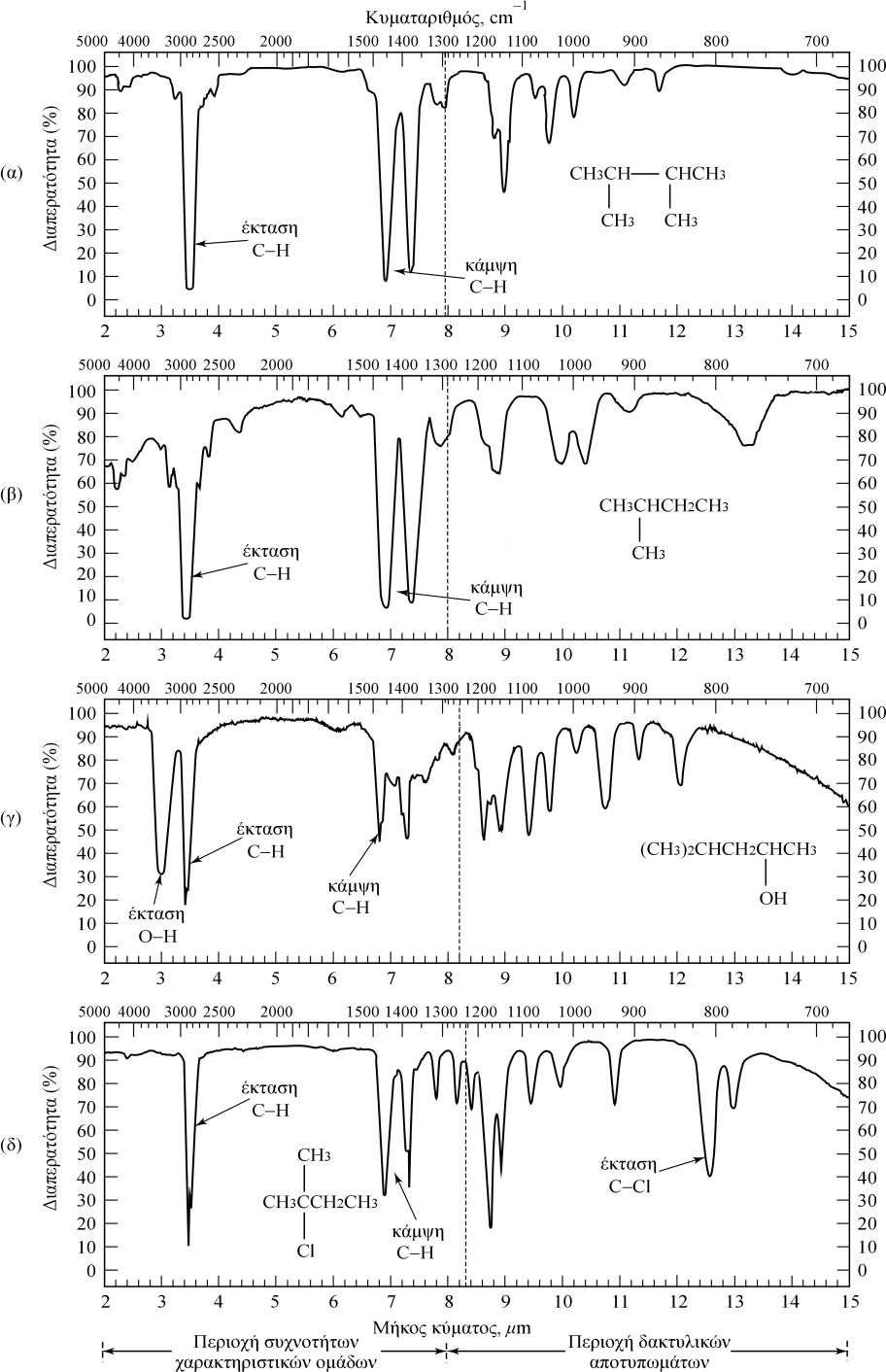 Η ταυτοποίηση μιας οργανικής ένωσης από το φάσμα της είναι μια διαδικασία δύο σταδίων:
Το πρώτο στάδιο περιλαμβάνει τον προσδιορισμό των χαρακτηριστικών ομάδων, η παρουσία των οποίων είναι πιθανότερη στην περιοχή συχνότητας ομάδων (3600 – 1200 cm-1).
Το δεύτερο στάδιο περιλαμβάνει μια λεπτομερή σύγκριση της άγνωστης ουσίας με τα φάσματα καθαρών ουσιών, που περιέχουν όλες τις δραστικές ομάδες που βρέθηκαν στο πρώτο στάδιο. Η σύγκριση γίνεται στην περιοχή αποτύπωσης (1200-600 cm-1).
Περιοχές συχνοτήτων ομάδων και αποτύπωσης στη φασματική περιοχή του μέσου υπερύθρου
Συχνότητες χαρακτηριστικών ομάδων
Συχνότητες οργανικών 
χαρακτηριστικών ομάδων
Η συχνότητα (ή ο κυματαριθμός) στην οποία μια οργανική δραστική ομάδα απορροφά υπέρυθρη ακτινοβολία, μπορεί να προσδιορισθεί από τις μάζες των ατόμων και τη σταθερά συχνότητας του δεσμού μεταξύ αυτών.
Δεσμός	          Ένωση	          Συχνότητα
 				(cm-1)
C – H 	   Αλκάνια	          2850-2970
			          1340-1470

C – H	   Αλκένια	          3010-3095

C – H 	   Αλκίνια            	             675-995
			               3300

C – H 	Αρωματικοί δακτύλιοι      3010-3100
			             690-900

O – H 	Αλκοόλες, φαινόλες          3590-3650
	Καρβοξ. οξέα	            3500-3650

N –H 	Αμίνες, αμίδια	           3300-3500

C = C	Αλκένια		           1610-1680

C – O 	Αλκοόλες, αιθέρες	           1050-1300
Οι συχνότητες χαρακτηριστικών ομάδων δεν επηρεάζονται σημαντικά από αλληλεπι-δράσεις με άλλες δονήσεις, με αποτέλεσμα την εμφάνισή τους σε ορισμένο εύρος συχνοτήτων.
Συχνότητες χαρακτηριστικών ομάδων
Συχνότητες χαρακτηριστικών ομάδων
Συχνότητες χαρακτηριστικών ομάδων
Μικρές διαφορές στη δομή και τη σύσταση ενός μορίου έχουν ως αποτέλεσμα σημαντικές διαφοροποιήσεις στην κατανομή των κορυφών απορρόφησης στην περιοχή του φάσματος μεταξύ 1200-700 cm-1.
Κατά συνέπεια, ένα πολύ καλό ταίριασμα μεταξύ δύο φασμάτων στην περιοχή αποτυπωμάτων αποτελεί ισχυρή ένδειξη για την ταύτιση των ενώσεων που παράγουν τα φάσματα.
Γιατί;
Οι περισσότεροι απλοί δεσμοί παρέχουν ζώνες απορρόφησης στις συχνότητες της περιοχής αποτύπωσης. Επειδή οι συχνότητες αυτές είναι περίπου ίδιες, υπάρχουν ισχυρές αλληλεπιδράσεις μεταξύ των γειτονικών δεσμών.
Στην περίπτωση αυτή οι ζώνες απορρόφησης γίνονται σύνθετες και εξαρτώνται από τη συνολική σκελετική δομή της ένωσης.
Η ακριβής ερμηνεία των φασμάτων στην περιοχή αυτή είναι σπανίως δυνατή λόγω της πολυπλοκότητάς τους. Ωστόσο, η πολυπλοκότητα αυτή αποτελεί και το χαρακτηριστικό μοναδικότητας, που καθιστά την περιοχή αποτυπωμάτων χρήσιμη για την τελική ταυτοποίηση.
Διαγράμματα συσχέτισης
Αναζήτηση με Η/Υ
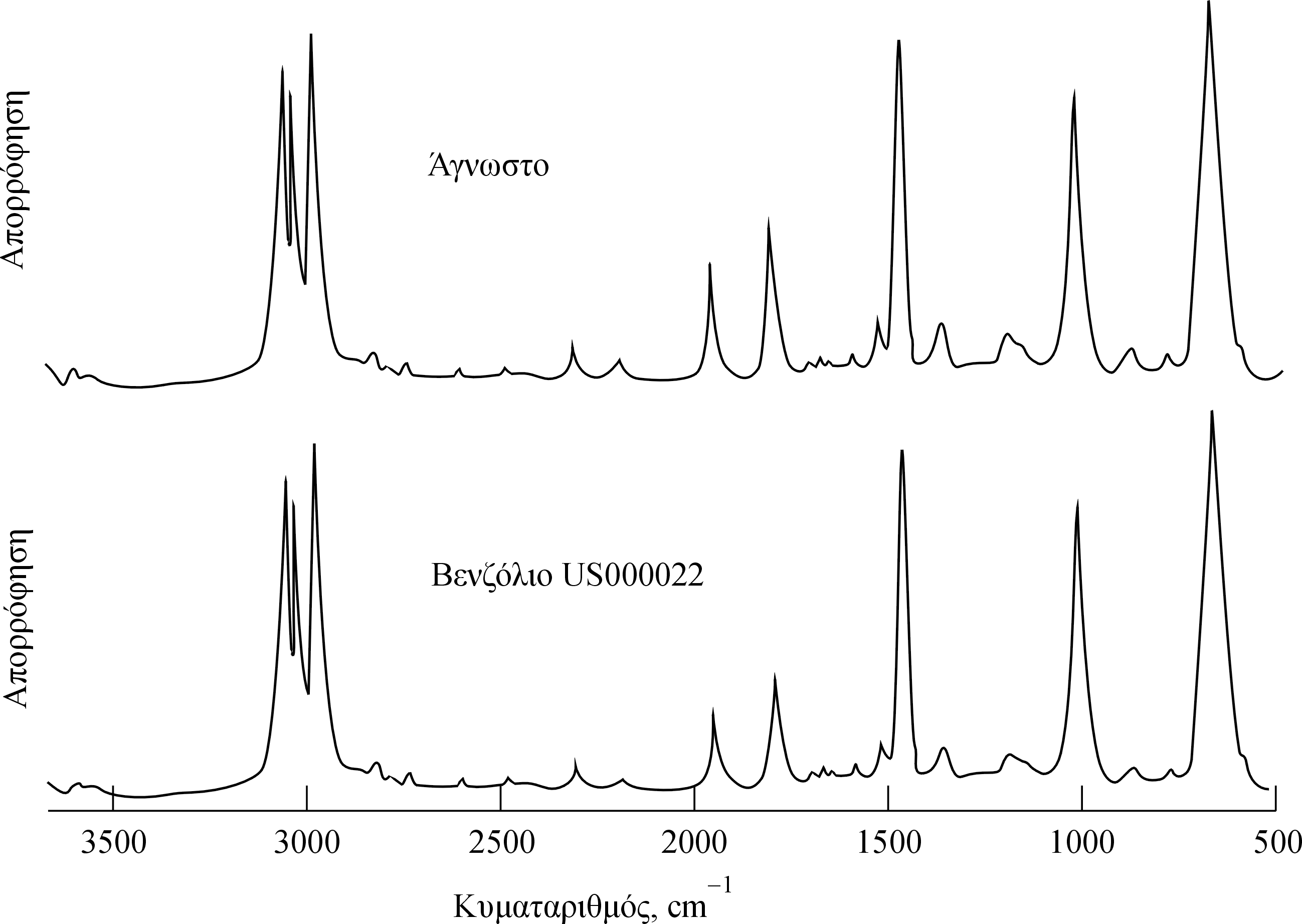 Γράφημα φάσματος αγνώστου και του καλύτερου αποτελέσματος μετά από διαδικασία αναζήτησης με Η/Υ
1.    “Ισοδύναμο Διπλού Δεσμού” (D.B.E.) είναι ο αριθμός των διπλών δεσμών (ή ισοδυνάμων τους) που έχει το μόριο σχετικά με τον αντίστοιχο κεκορεσμένο υδρογονάνθρακα









2.     Προσδιορισμός των δραστικών ομάδων από τη θέση των κορυφών

3.     Υπολογισμός της «φαινόμενης» απορροφητικότητας.
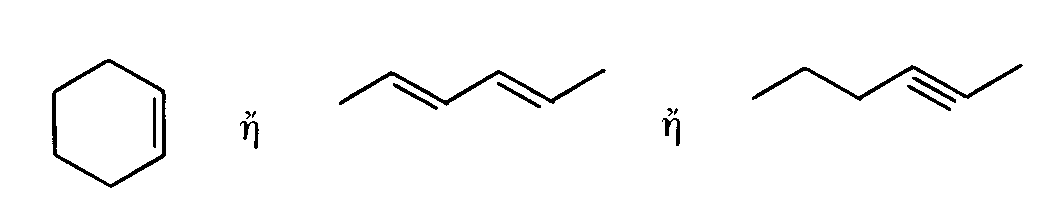 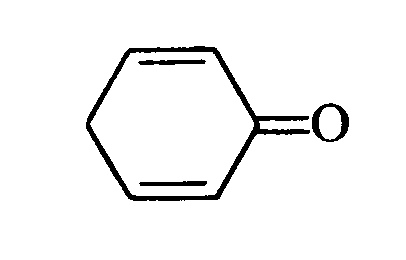 Ερμηνεία των φασμάτων υπερύθρου
Περιοχή συχνότητας ομάδων. 	Αναγνώριση δραστικών ομάδων με χρήση Πινάκων.
Περιοχή “Αποτύπωσης” 	Απ’ ευθείας σύγκριση των αγνώστων φασμάτων με φάσματα αναφοράς 
Πληροφορίες από άλλες τεχνικές	Φασματογραφία μάζας, UV, NMR, m.p., κ.λ.
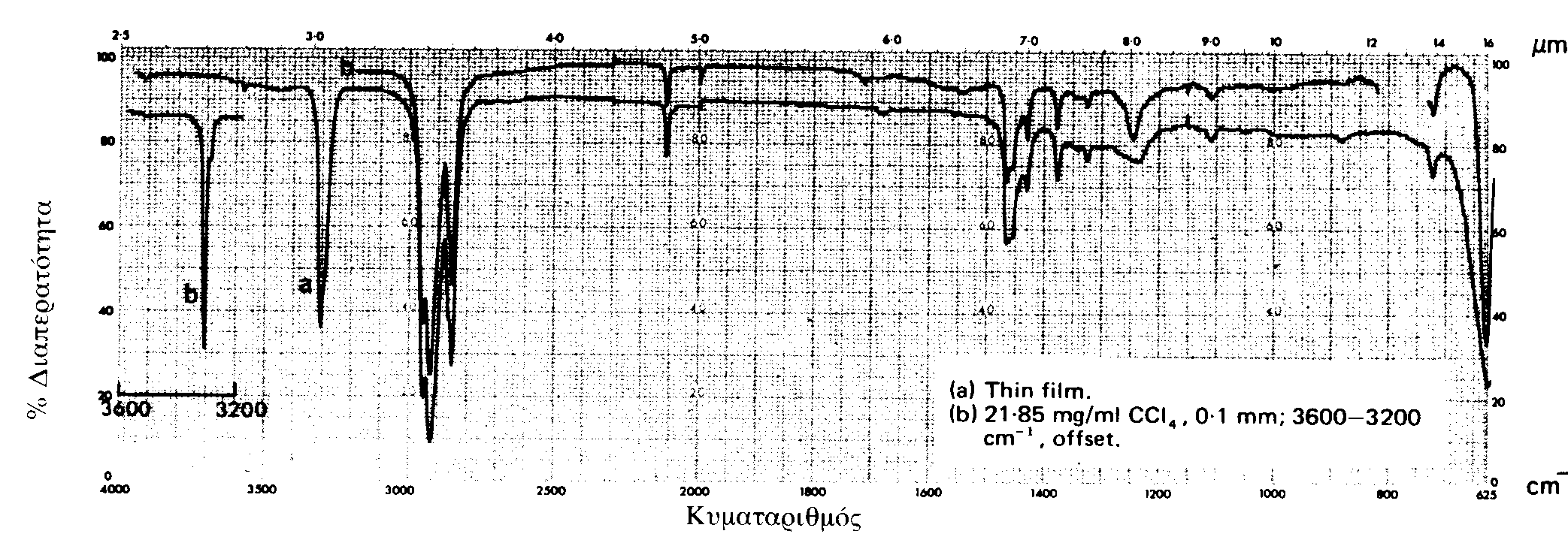 1370
3300
2100
625
1470
720
2960-2850
cm-1      εα     Καταχώρηση     Μονάδα

3300   215
2100     23
  625

2960-2850
1470
  720
  
1370
Οκτ-1-ίνιο
Παράδειγμα
Πτητικό υγρό, C8H14